Обучающие и развивающие программы по физике в старшей школе
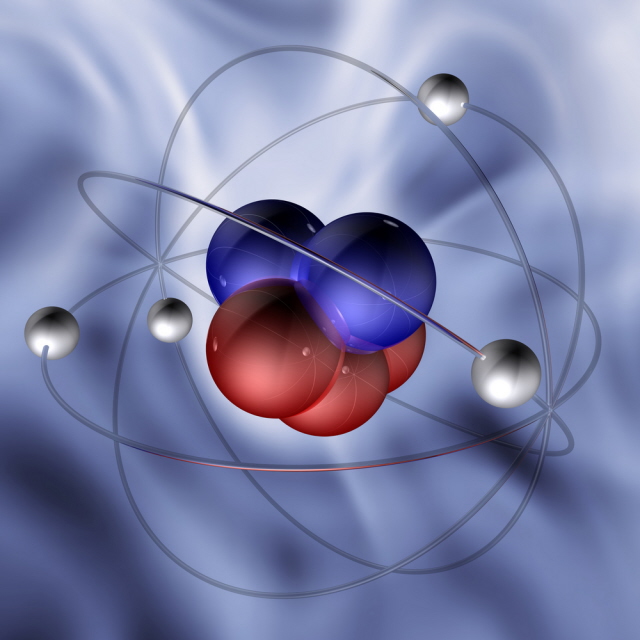 1С:Школа.  Физика, 10 кл.
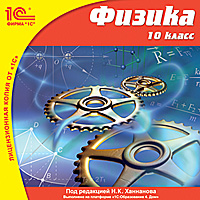 Разработчик                          «1С»
Дата выхода                           07.02.2008
Рекомендованнаярозничная цена,                   руб.188,00
Дополнительная лицензияна 15 р.м.,                               руб.2538,00
Дополнительная лицензияна образовательное учреждение,              руб.4512,00
Описание продукта:
Образовательный комплекс (ОК) «Физика, 10 кл.» содержит электронную версию учебника «Физика, 10 класс» Г. А. Чижова и Н. К. Ханнанова (издательство «Дрофа», 2003) для классов с углубленным изучением физики, набор обучающих интерактивных заданий к каждому параграфу учебника, набор презентаций к каждому уроку курса, исследовательские задания, тексты для распечатки письменных контрольных работ по каждому крупному разделу курса и галерею мультимедиа-объектов для создания собственных презентаций.
В состав образовательного комплекса включены обучающие, справочные, иллюстративные материалы: 1. Учебник
Включает семь глав:
Глава 1. Научные основы физики
Глава 2. Кинематика
Глава 3. Законы динамики
Глава 4. Законы сохранения импульса и энергии
Глава 5. Движение жидких и газообразных тел
Глава 6. Молекулярно-кинетическая теория и термодинамика
Глава 7. Электростатика
2. Галерея
Содержит все медиаобъекты, представленные в ОК и разбитые на группы:
Анимации и видеофрагменты
Интерактивные модели
Контрольные работы
Обучающие задания
Подборки обучающих заданий
Презентации
Рисунки (в том числе интерактивные)
Апробация образовательного комплекса в классе на уроках физики показала существенное повышение мотивации учащихся к изучению предмета, увеличение темпа усвоения понятий за счет выполнения заданий выбранного курса каждым учеником с учетом его уровня подготовки и индивидуальных особенностей. Все ошибки и успехи фиксируются компьютером и демонстрируются ученику, что помогает ему сделать следующий шаг самостоятельно и избавляет учителя от выполнения рутинных операций.
1С:Репетитор : Физика
Предметная область:Физика  
Уровень образования:Среднее (полное) общее  
Язык:Русский  
Год выпуска:2003 
 Производитель: 1C
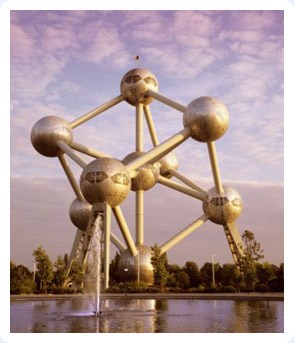 Процессор: 486/DX2-66 МГц 
Оперативная память: 8 МБ - RAM 
Видео: 1 Мб 
Дополнительно: Windows `95, звуковая карта - 8-bit.
Системные требования:
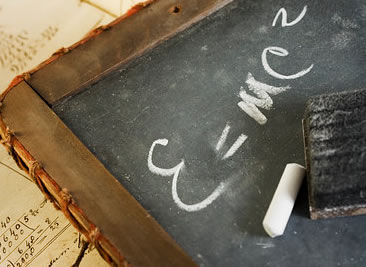 Аннотация:
Предлагаемое изложение школьного курса физики является одной из первых в России попыток создания учебного пособия, использующего уникальные возможности современного мультимедийного ПК и охватывающего все разделы физики 9-11 классов.
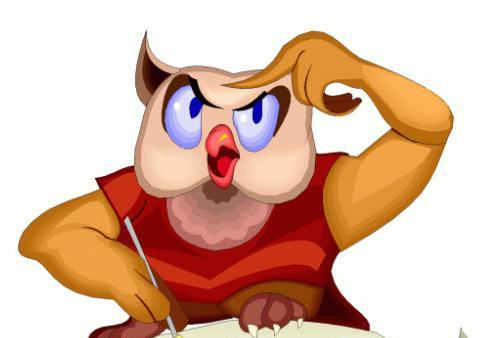 Возможность вызова справочника основных формул школьного курса математики. возможность вызова калькулятора. контрольные тесты и задачи по каждому из разделов курса физики, разделенные на три уровня сложности. Часть задач реально давалась при поступлении в московские вузы (МАДИ, Физфак МГУ). кроме того, в пособие включены видеофрагменты реальных экспериментов.
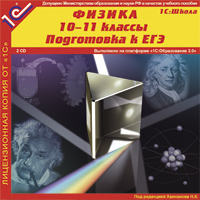 1С:Школа.  Физика, 10–11 кл.  Подготовка к ЕГЭ
Разработчик     «1С»
Дата выхода    05.11.2004
Рекомендованнаярозничная цена, руб.  240,00
Дополнительная лицензияна 15 р.м., руб.   3240,00
Дополнительная лицензияна образовательное учреждение, руб.  5760,00
Описание продукта:
Образовательный комплекс (ОК) для подготовки к единому государственному экзамену (ЕГЭ) представляет собой набор справочных материалов, заданий и тренажёров разного типа, предназначенных для повторения и закрепления учебного материала по курсу физики для средней школы. В состав ОК входит система контрольно-диагностических тестов для анализа уровня освоения отдельных тем и всего школьного курса физики. После выполнения контрольно-диагностического теста автоматически выдаются индивидуальные рекомендации по использованию ОК для ликвидации пробелов в знаниях. ОК снабжен электронной системой поиска, которая позволяет находить объекты и компоновать их для формирования индивидуальных траекторий учащихся при их подготовке к экзамену.
Таким образом, ОК содержит новые дидактические материалы, которые принципиально не могут быть реализованы в рамках полиграфического издания, должны повысить эффективность подготовки к ЕГЭ и могут быть использованы как при обучении, так и при подготовке к экзаменам.
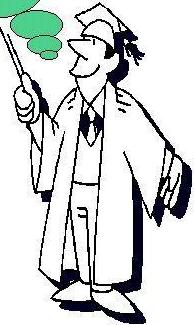